আজকের ক্লাসে সবাইকে স্বাগতম
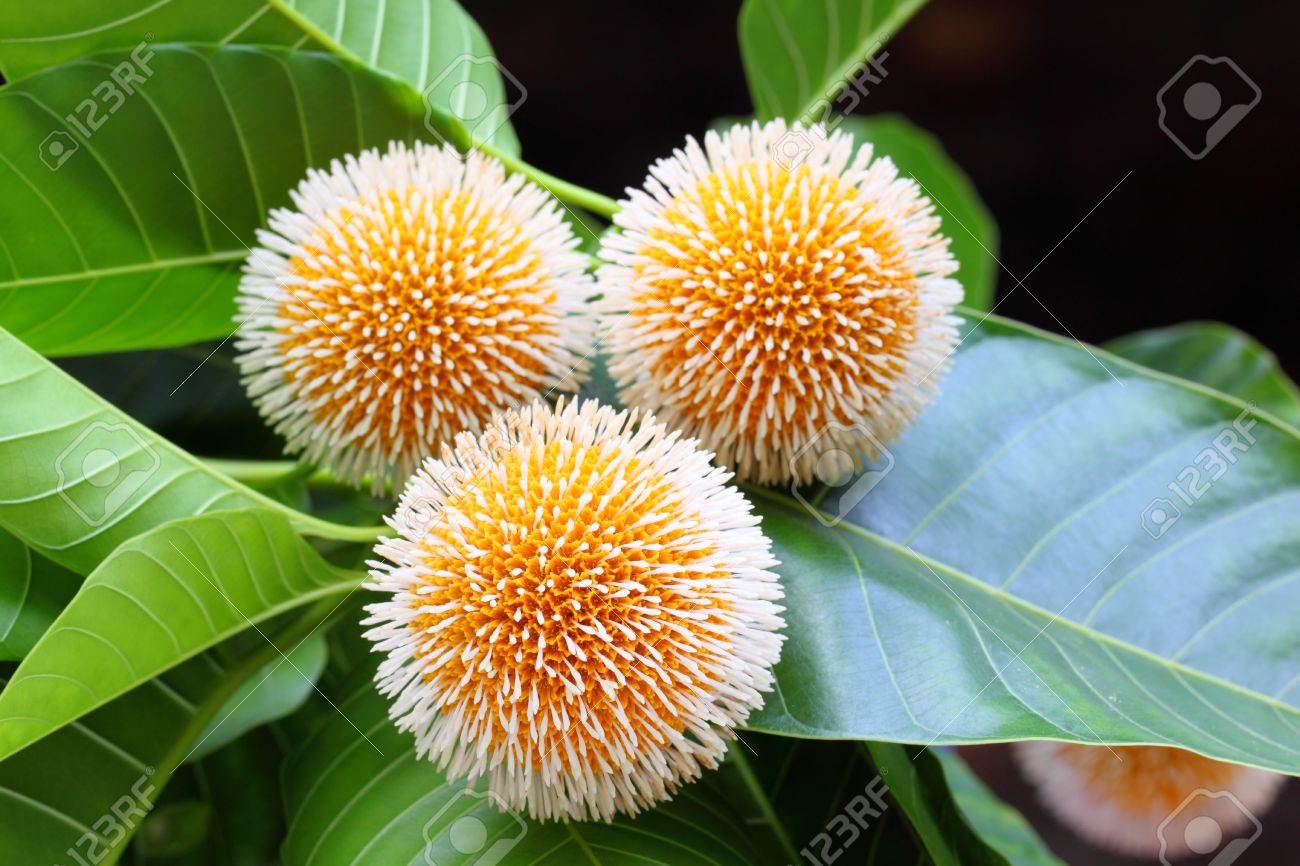 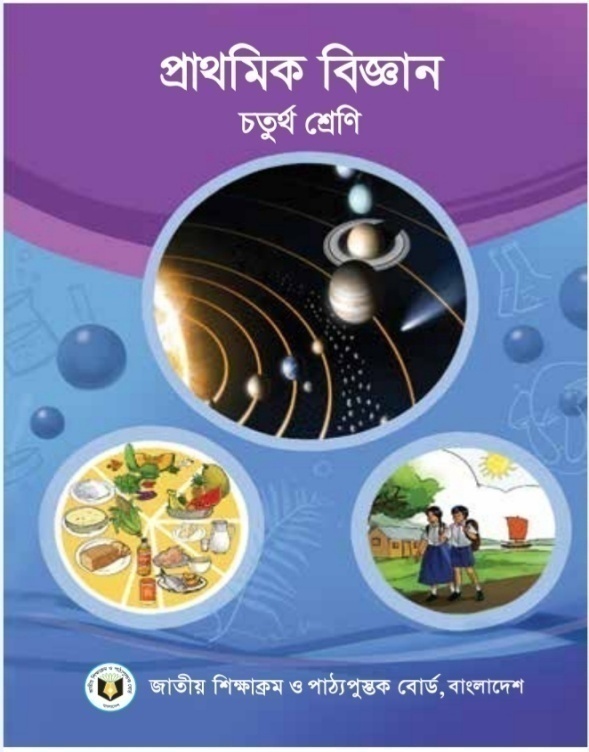 পরিচিতি
টুম্পা বড়ুয়া
সহকারি শিক্ষক
চাপড়া সরকারি প্রাথমিক বিদ্যালয়
পটিয়া, চট্টগ্রাম।
বিষয়: প্রাথমিক বিজ্ঞান
শ্রেণি: চতুর্থ
অধ্যায়: ২ 
সময়: ৪০ মিনিট
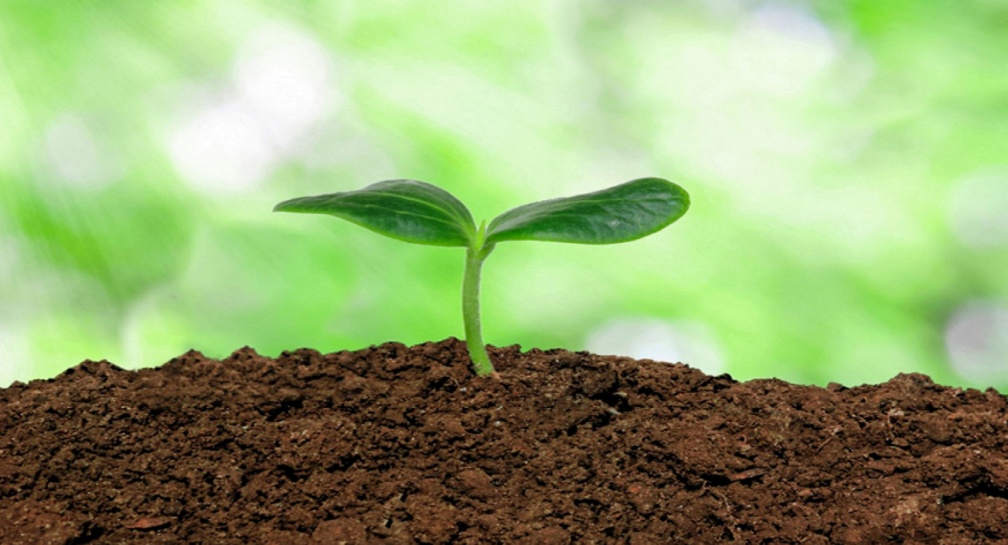 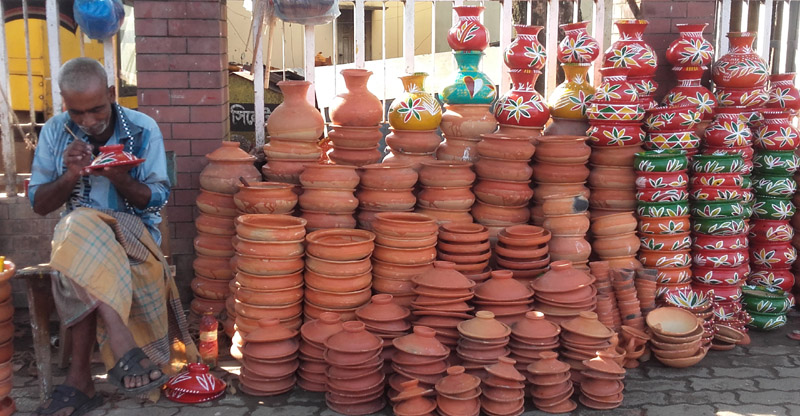 উদ্ভিদ কোথায় জন্মে?
মাটি
হাঁড়ি পাঁতিল কী দিয়ে তৈরি?
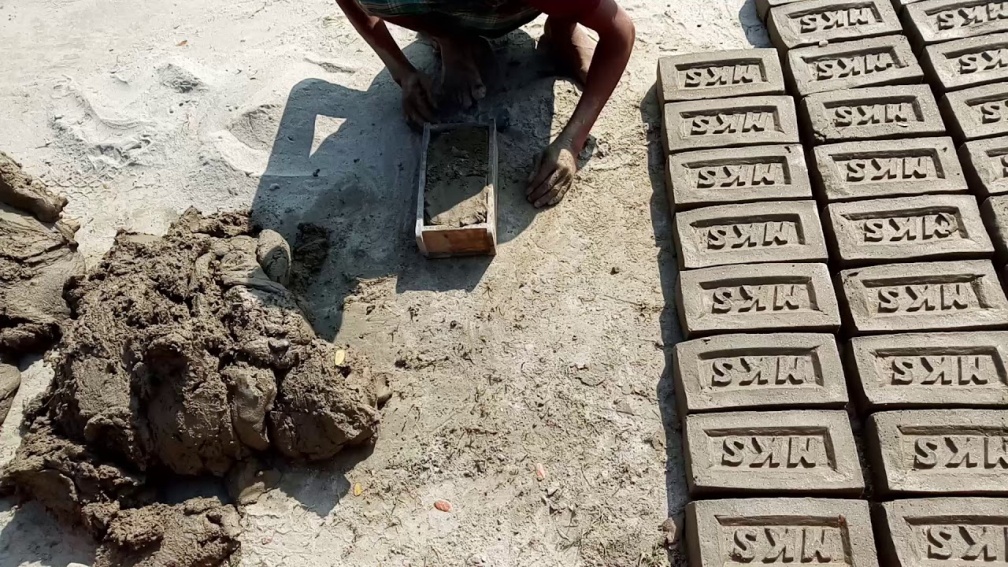 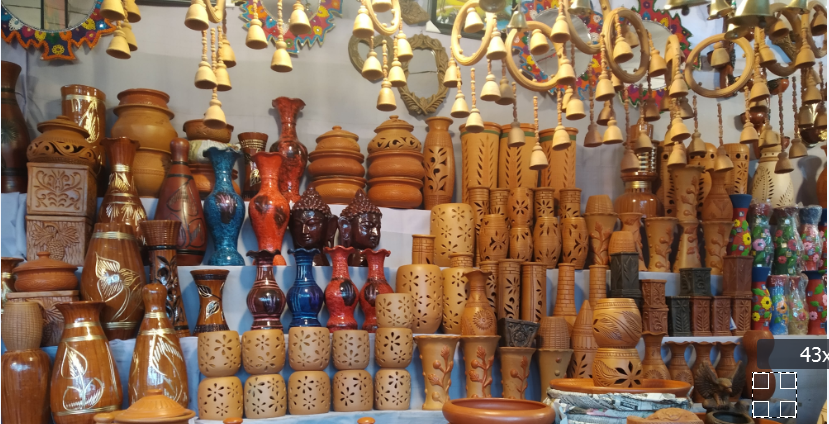 ইট কী দিয়ে তৈরি?
এইসব ফুলদানি কী দিয়ে তৈরি?
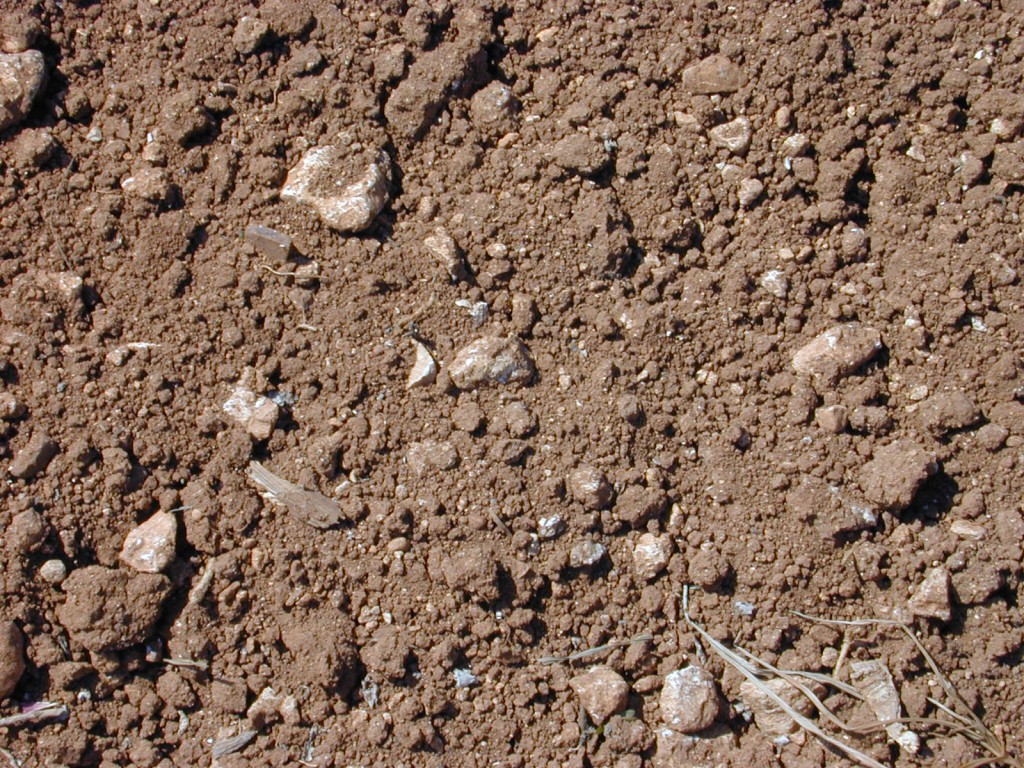 আজকের পাঠ : মাটি
         অধ্যায় : ৩
            পাঠ : মাটির গুরুত্ব
শিখনফল  :
৪.১.১   বাড়ির দৈনন্দিন ময়লা আর্বজনা নিদিষ্ট স্থানে কেন ফেলা প্রয়োজন তা বর্ণনা করতে পারবে।
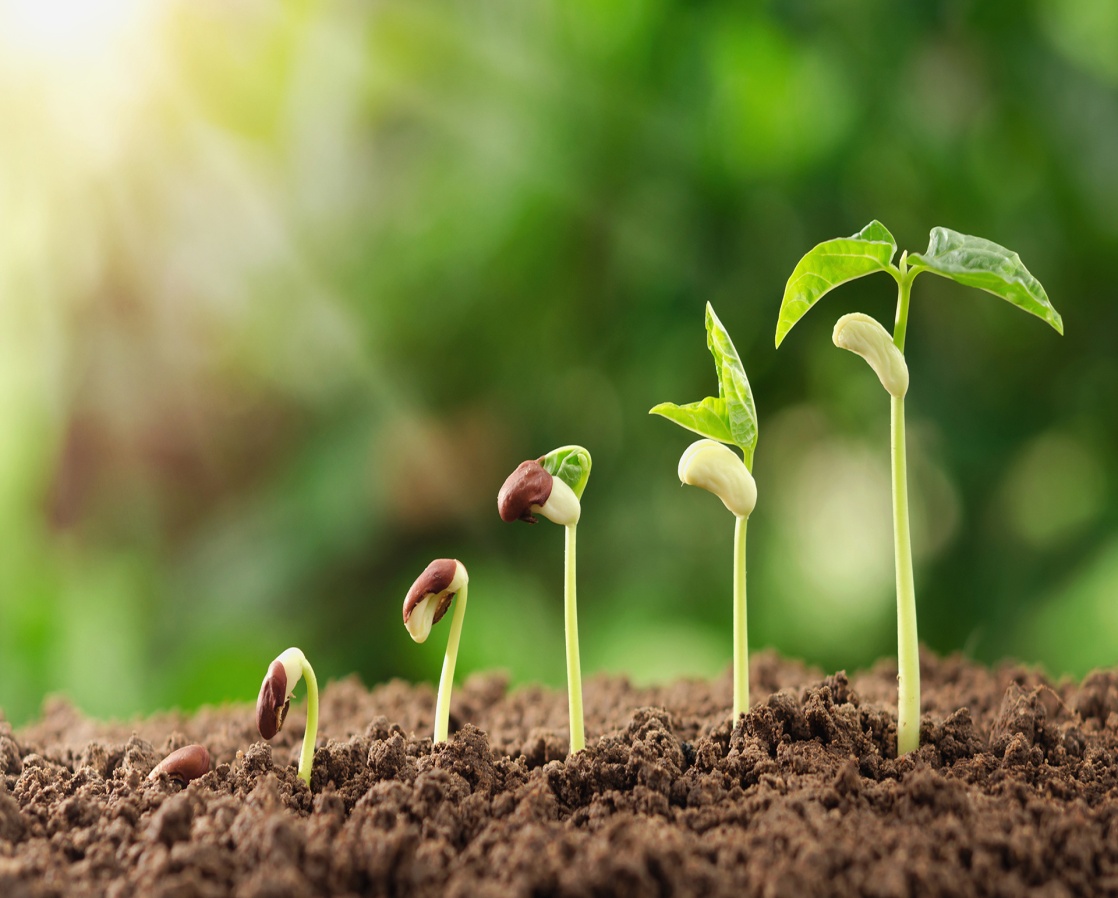 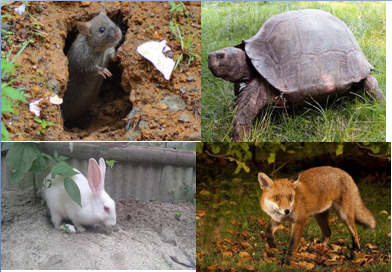 মাটি : পৃথিবীর উপরিভাগের নরম আবরণই হচ্ছে মাটি। এই মাটিই হচ্ছে উদ্ভিদ ও প্রানীর আবাসস্থল।
একক কাজ :  আমরা কী কী কাজে মাটি ব্যবহার করি 
                  তার একটি তালিকা তৈরি করি:
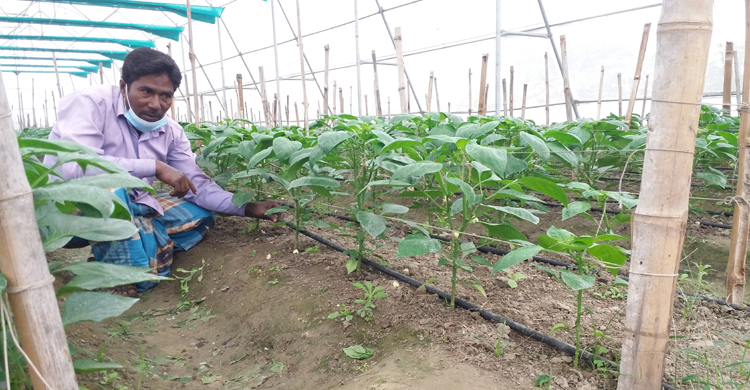 বিভিন্ন ধরনের উদ্ভিদ জন্মানোর জন্য মানুষ মাটি ব্যবহার করে থাকে।
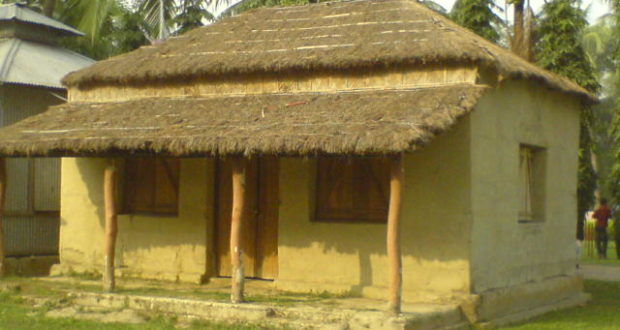 বসবাসের জন্য মানুষ মাটির উপরে ঘরবাড়ি ও দালানকোঠা 
নির্মাণ করে। মাটি দিয়ে ঘর তৈরি করা যায়।
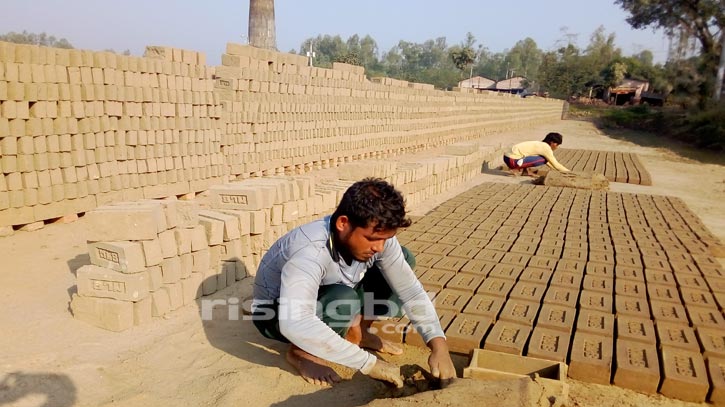 ইট বা কংক্রিটের মতো গৃহ নির্মাণ সামগ্রী তৈরিতে মাটি ব্যবহৃত হয়।
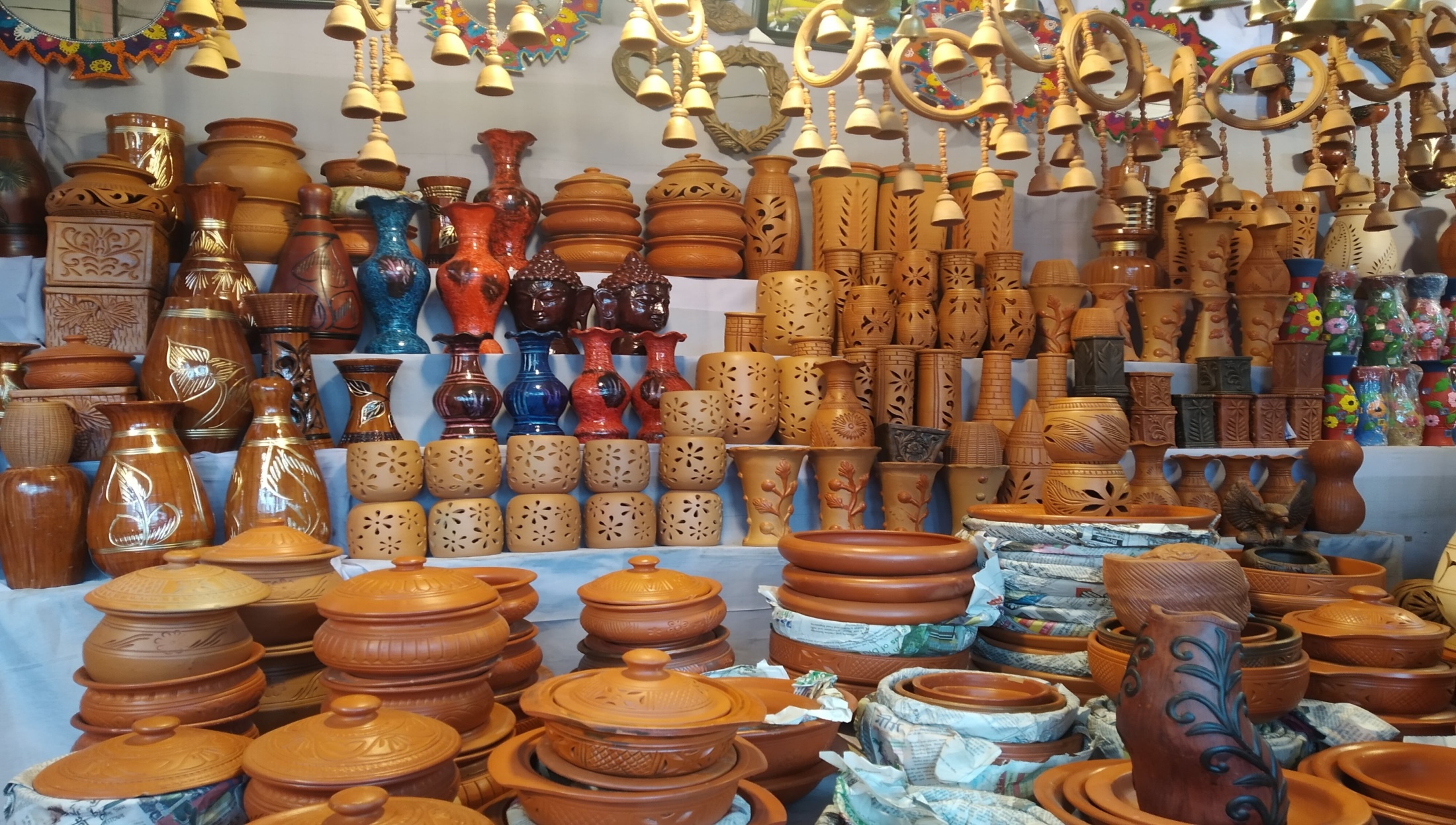 বিভিন্ন ধরনের মৃৎশিল্প তৈরিতে মাটি ব্যবহৃত হয়।
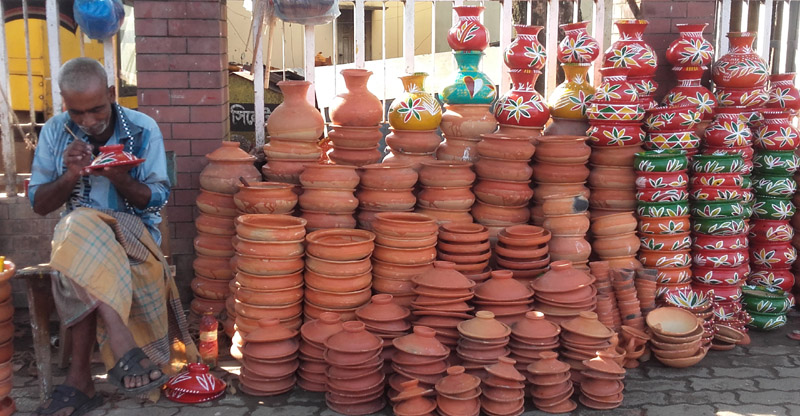 রান্নার হাঁড়ি পাতিল, ফুলদানি ,বাটি মাটি দিয়ে তৈরি 
  করা যায়।
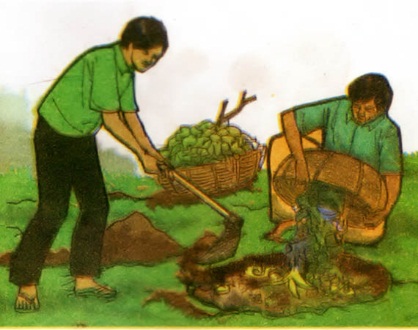 বিভিন্ন ধরনের আবর্জনা মাটিতে ফেলা হয়।
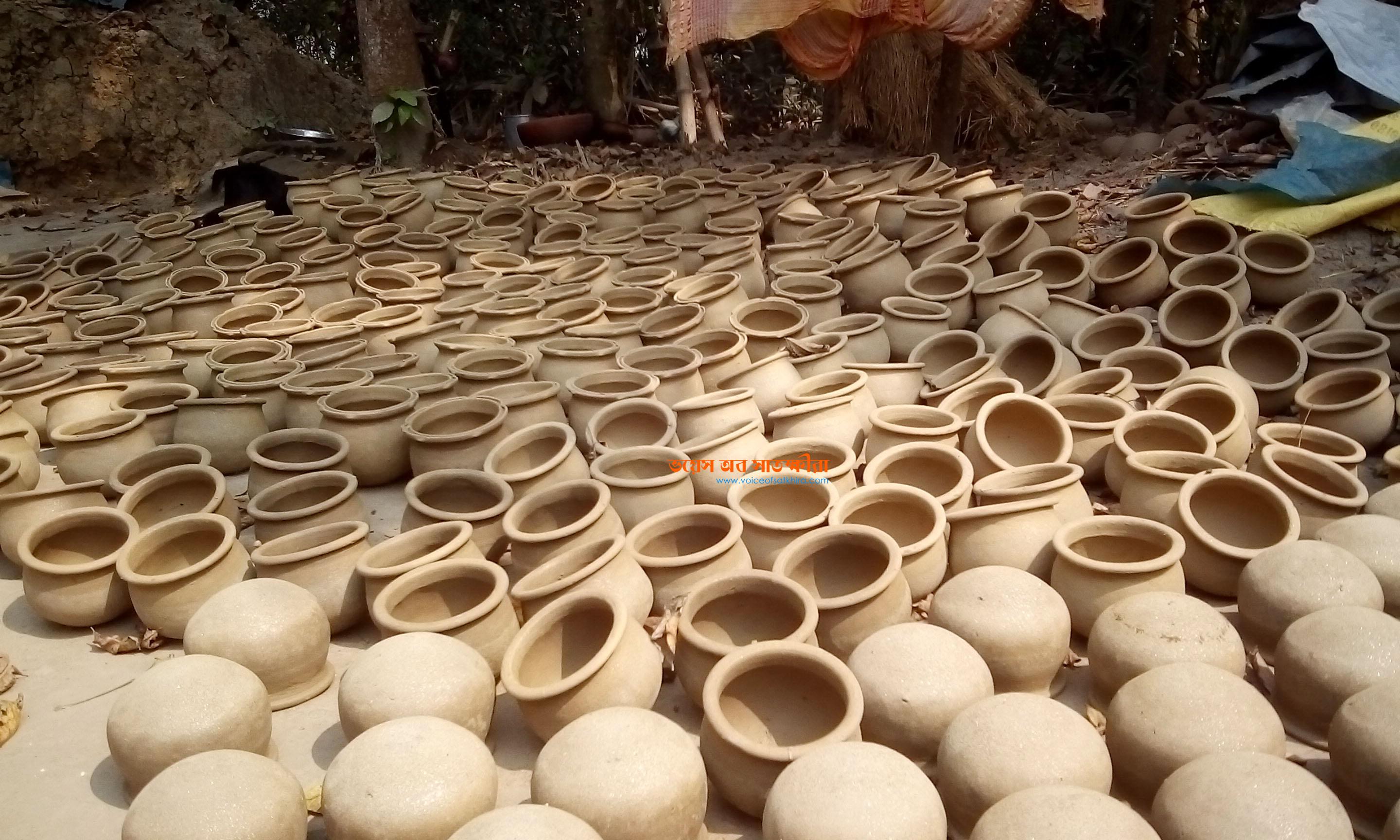 দলীয় কাজ:   মানুষ কীভাবে মাটির উপর নির্ভরশীল?
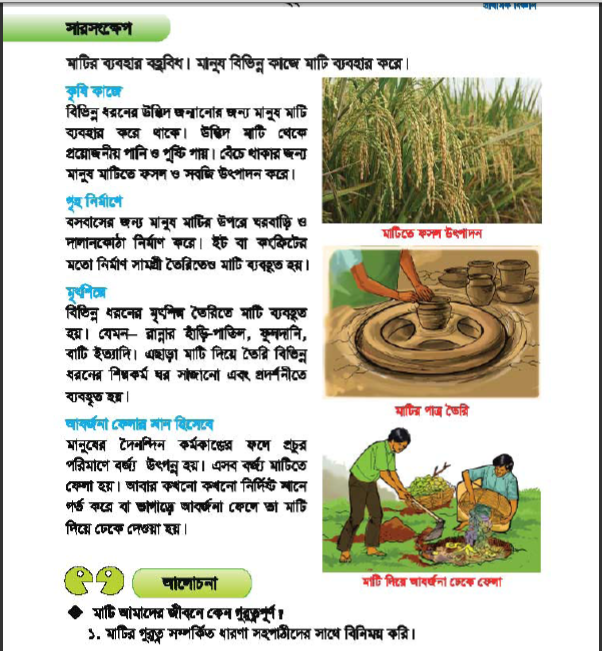 মূল্যায়ন
বসবাসের
মাটি
কাজে
ক) পৃথিবীর উপরিভাগের নরম আবরণই হচ্ছে                  

খ)              জন্য মানুষ মাটির উপরে ঘরবাড়ি তৈরি করে।

গ) মানুষ বিভিন্ন               মাটি ব্যবহার করে।
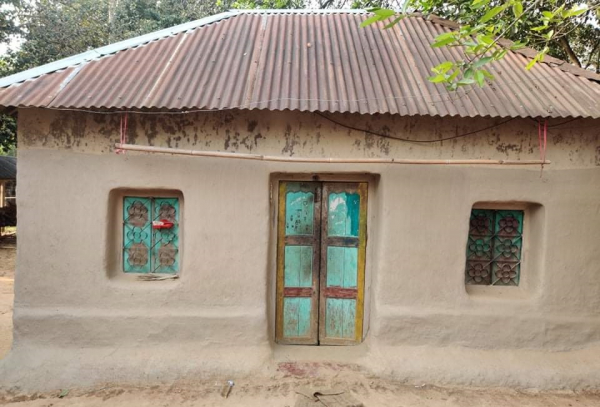 বাড়ির কাজ : মাটির পাঁচটি ব্যবহার লিখে আনবে।
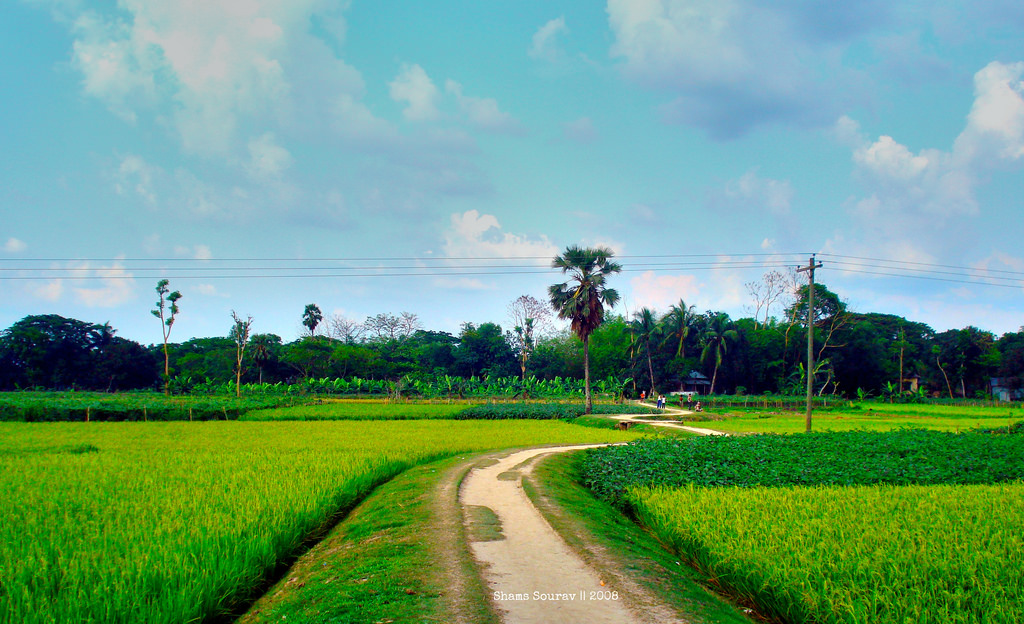 সবাইকে ধন্যবাদ